интегрированный урок:по математике и информатикеРабота в программе Excel
Тема:  Обучение составлению таблиц и диаграмм; анализ статистических данных.
Учитель Амарян Н.К.
Учитель  Григорян Т.Н.
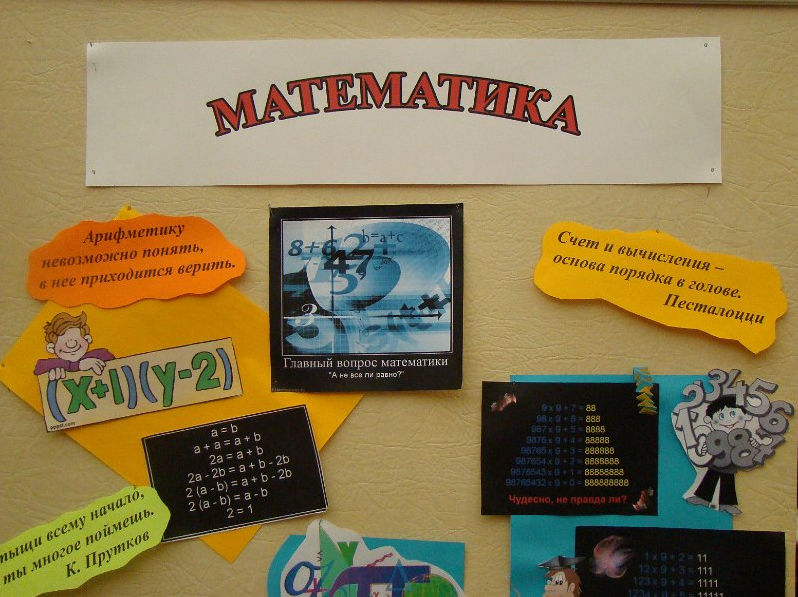 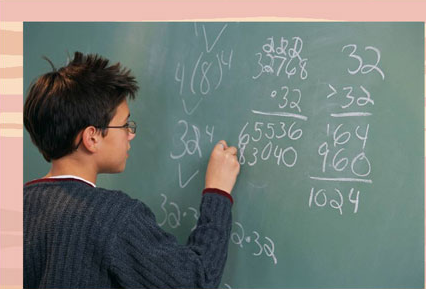 Элементы статистики.
Что такое статистика?
Статистические характеристики.
Способы представления данных.
Что такое статистика?
Статистика (греч.statos стоящий, стоячий, неподвижный)
Наука о количественных измерениях в развитии общества и экономике.
Научный метод  количественных исследований в некоторых областях.
Что такое статистика?
Статистика- получение,
   обработка, анализ и публикации информации, характеризующей количественные закономерности в обществе в неразрывной связи с их количественным содержанием.
«  Есть три вида лжи:
  обычная ложь, наглая ложь
   статистическая.»

Б. Дизраэли.
Какие статистические данные можно считать достоверными?
Если исследования проводились на достаточно большой, случайным образом,  составленной выборке.
  Чётко определено,  что подразумевается под тем или иным понятием.
Статистические данные не должны «убаюкивать» наше сознание, но не должны без причин пугать.
Необходимо уметь  видеть за цифрами объективный характер явлению, уметь критически оценивать статистические данные и те выводы, которые сделаны на основе этих данных.
Статистические характеристики.
МОДА
число чаще других встречающееся в данном ряду
64;72;72;72;78;82;85;88;91;93
72- МОДА
Статистические характеристики.
. Размах ряда чисел- разность между наибольшим и наименьшим из этих чисел.
Пример. Дан упорядоченный ряд чисел: 
35;35;36;36;36;36;37;37;38;39;39

39-35=4( размах ряда)
Статистические характеристики.
Статистические характеристики.
. Среднее арифметическое
                  Размах
                              Мода
                                       Медиана
Способы представления данных
Различные таблицы
Диаграммы.
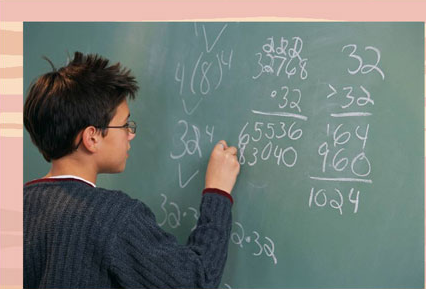 Практическая работа.
«Вычисление статистических величин»1. Запустите табличный процессор Excel.2. Заполните таблицу в соответствии с образцом.
1.Вычислите Мин, Макс, Срзнач, Размах, Моду, используя статистические функции
2. Постройте диаграмму распределения     чисел второго ряда.    3. Результат работы сохраните в виде файла с именем Статистика в личной папке.
Анкетирование проводилось   среди учащихся  6 а класса.Полученные данные  занесены в таблицу.
Рассчитать ; среднее арифметическое, медиана, размах.
Способы представления данных.
. Столбчатые диаграммы
. Круговые диаграммы
. Полигон (на координатной плоскости)
. Гистограммы (для изображения интервальных рядов данных)
Р О С Т
В Е С
Размер обуви
Гистограммы интервальных рядов данных таблицы.
Таблица успеваемости по предметам в 6 А классеД/З: Построить диаграммы поуспеваемости по информатике, английскому языку и математике и сделать выводы.